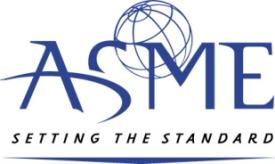 Standards and Certification Training
Module C – Legal
C3. Torts
ASME S&C Training Module C3 Torts
MODULE C COURSE OUTLINE
C1. Conflict Of Interest/Code Of Ethics
C2. Antitrust
C3. Torts
C4. Intellectual Property
C5. Speaking For The Society
1
ASME S&C Training Module C3 Torts
REVISIONS
2
ASME S&C Training Module C3 Torts
LEARNING OBJECTIVES
At the end of this module you will be able to: 
Describe the potential tort issues that can arise in standards development and conformity assessment activities.
Understand the potential Tort problems in the timely implementation of new technology.
Understand the actions you need to take to avoid tort claims.
3
ASME S&C Training Module C3 Torts
[Speaker Notes: At the end of this module you will be able to: 
Describe the potential tort issues that can arise in standards development and conformity assessment activities.
Understand the potential Tort problems in the timely implementation of new technology.
Understand the actions you need to take to avoid tort claims.]
MODULE OUTLINE
What is a Tort?
Potential Tort Issues in Standards Development
Potential Tort Issues in Conformity Assessment
Potential Tort Issues in the Implementation of New Technology
4
ASME S&C Training Module C3 Torts
[Speaker Notes: This Module will Cover the following topics:
What is a Tort?
Potential Tort Issues in Standards Development
Potential Tort Issues in Conformity Assessment
Potential Tort Issues in the Implementation of New Technology]
I. WHAT IS A TORT?
5
ASME S&C Training Module C3 Torts
[Speaker Notes: First let us consider the definition of tort.]
WHAT IS A TORT?
Definition
Civil wrongs, other than breach of contract,  recognized as grounds for a lawsuit filed by an injured party.
The three elements of a tort include:
Existence of legal duty
Breach of duty
Damage as approximate cause of the breach.
6
ASME S&C Training Module C3 Torts
[Speaker Notes: The definition of tort is civil wrongs, other than breach of contract, recognized as grounds for a lawsuit filed by an injured party. The three elements of a tort include:
Existence of legal duty
Breach of duty
Damage as approximate cause of the breach.
An example of this would include “Negligence” resulting in harm to persons or property, this will be discussed on the next slide.]
NEGLIGENCE CLAIMS
Negligence Claims
Plaintiff must demonstrate that the defendant
Owed a duty of care
Breached or failed to discharge duty
Breach of duty was direct or proximate cause of injury to plaintiff’s person or property
Damages
7
ASME S&C Training Module C3 Torts
[Speaker Notes: In order to claim Negligence, the Plaintiff must demonstrate that the defendant 
Owed a duty of care
Breached or failed to discharge their duty
That the breach of duty was direct or proximate cause of injury to plaintiff’s person or property
And that damage was done.]
TORT LAW AND ASME
Activities where Potential Tort Claims Could Arise
Promulgating voluntary codes and standards
Administering conformity assessment programs
8
ASME S&C Training Module C3 Torts
[Speaker Notes: Tort claims could arise from both the codes and standards development and administration of conformity assessment programs. The individual issues that may occur in each f these departments will be discussed in the next few slides.]
II. POTENTIAL TORT ISSUES IN STANDARDS DEVELOPMENT
9
ASME S&C Training Module C3 Torts
[Speaker Notes: Potential Tort Issues in Standards Development.]
NEGLIGENT STANDARDSDEVELOPMENT CLAIMS
An organization which renders a service that is necessary to protect a third person or thing is potentially liable for any harm resulting from its failure to take reasonable care in performing the service.
Analysis applies whether the undertaking was gratuitous or for consideration.
10
ASME S&C Training Module C3 Torts
[Speaker Notes: Potential negligent standards development claims for:
An organization which renders a service that is necessary to protect a third person or thing is potentially liable for any harm resulting from its failure to take reasonable care in performing the service.
Analysis applies whether the undertaking was gratuitous or for consideration.]
ALLEGED NEGLIGENCE IN THE PREPARATION OR DEVELOPMENT OF A STANDARD
Claim would allege that ASME failed to take reasonable care in promulgating a standard
Cases imposing liability have generally involved trade associations which are different from ASME.
Nonetheless, a resourceful plaintiff will use the trade association cases to support a claim against ASME
11
ASME S&C Training Module C3 Torts
[Speaker Notes: For example, a negligence claim could allege that ASME failed to take reasonable care in promulgating a standard.
In the past, cases imposing liability have generally involved trade associations which are different from ASME.

Nonetheless, a resourceful plaintiff will use the trade association cases to support a claim against ASME]
AVOIDING CLAIMS
Guidelines
Members should exercise reasonable care by:
Carefully weighing all views 
Using their best professional judgment
There should always be objective, documented technical basis for the standard or code
12
ASME S&C Training Module C3 Torts
[Speaker Notes: Therefore, to avoid claims, members should exercise reasonable care by:
Carefully weighing all views 
Using their best professional judgment
Objective, documented technical basis for the standard should always be used.]
III. POTENTIAL TORT ISSUES ARISING OUT OF  CONFORMITY ASSESSMENT ACTIVITIES
13
ASME S&C Training Module C3 Torts
[Speaker Notes: POTENTIAL TORT ISSUES ARISING OUT OF  CONFORMITY ASSESSMENT ACTIVITIES]
NEGLIGENT MISREPRESENTATIONIN CONNECTION WITH ASMEPRODUCT CERTIFICATION PROGRAMS
Party must demonstrate:
either that there was a failure to exercise reasonable care in awarding a Certificate of Authorization
or that inadequate care was taken in overseeing the use of a code stamp
14
ASME S&C Training Module C3 Torts
[Speaker Notes: In administration of product certification programs, negligent misrepresentation could be claimed.

Party must demonstrate either that there was a failure to exercise reasonable care in awarding a Certificate of Authorization or that inadequate care was taken in overseeing the use of a code stamp.]
NEGLIGENT MISREPRESENTATIONIN CONNECTION WITH ASMEPRODUCT CERTIFICATION PROGRAMS
Issues
The presence of an ASME symbol may be misinterpreted as ASME’s representation that the stamped item meets the ASME standard.
The actual certification of a product’s compliance is made by the ASME-certified manufacturer.
Misinterpretation is likely where others rely on the stamp as an assurance of compliance with the standard.
15
ASME S&C Training Module C3 Torts
[Speaker Notes: The issues are that
The presence of an ASME symbol may be misinterpreted as ASME’s representation that the stamped item meets the ASME standard.
The actual certification of a product’s compliance is made by the ASME-certified manufacturer.
Misinterpretation is likely where others rely on the stamp as an assurance of compliance with the standard.]
AVOIDING CLAIMS
Guidelines
Reviews and surveys must be carried out by competent and qualified personnel.
ASME must act promptly, within the limits of due process,  upon the receipt of a report of non-conformance.
16
ASME S&C Training Module C3 Torts
[Speaker Notes: Therefore, to avoid claims, the following guidelines shall be followed: 
 Reviews and surveys must be carried out by competent and qualified personnel.
 ASME must act promptly, within the limits of due process,  upon the receipt of a report of non-conformance. Actions could include
Withdrawal of suspension of certification
Require certificate holder to bring item in question into standard compliance or remove ASME markings.]
IV. POTENTIAL TORT ISSUES IN THE IMPLEMENTATION OF NEW TECHNOLOGY
17
ASME S&C Training Module C3 Torts
[Speaker Notes: POTENTIAL TORT ISSUES IN THE IMPLEMENTATION OF NEW TECHNOLOGY]
IMPLEMENTATION OF NEW TECHNOLOGY
Potential Legal Claims Could Arise
If new safety-enhancing technology is introduced but there is a delay in revision to the standard
New Jersey Supreme Court’s decision in Snyder vs. American Association of Blood Banks
18
ASME S&C Training Module C3 Torts
[Speaker Notes: Finally, there are potential Tort claims that could arise if new safety-enhancing technology is introduced but there is a delay in revision to the standard.
The example of New Jersey Supreme Court’s decision in Snyder vs. American Association of Blood Banks will be discussed in the next slide.]
IMPLEMENTATION OF NEW TECHNOLOGY
Suit against the American Association of Blood Banks (“AABB”)
AABB is a trade organization
The allegation in the lawsuit was that the AABB failed to change a standard for blood donations
The litigation centered on when reliable technology was available to screen blood for the presence of HIV
AABB was held responsible because it failed to incorporate new technology for HIV screening into its standards
19
ASME S&C Training Module C3 Torts
[Speaker Notes: The case of Snyder vs. American Association of Blood Banks involved a suit against the American Association of Blood Banks (“AABB”)
AABB is a trade organization
The allegation in the lawsuit was that the AABB failed to change a standard for blood donations
The litigation centered on when reliable technology was available to screen blood for the presence of HIV
AABB was held responsible because it failed to incorporate new technology for HIV screening into its standards]
IMPLEMENTATION OF NEW TECHNOLOGY
Meneely v. S.R. Smith, Inc. (Washington Court of Appeals 2002)
Lawsuit against National Spa and Pool Institute (NSPI) arising out of a 1991 swimming pool accident 
16 year old 6 foot 4 inch boy broke his neck on a “transition slope” diving off a diving board into a pool.
Pool was constructed in 1965.  Diving board was replaced in 1974.
20
ASME S&C Training Module C3 Torts
[Speaker Notes: Another example where Tort claims could arise if new safety-enhancing technology is introduced but there is a delay in revision to the standard is Meneely v. S.R. Smith, Inc. 
Lawsuit against National Spa and Pool Institute (NSPI) arising out of a 1991 swimming pool accident 
16 year old 6 foot 4 inch boy broke his neck on a “transition slope” diving off a diving board into a pool.
Pool was constructed in 1965.  Diving board was replaced in 1974.]
IMPLEMENTATION OF NEW TECHNOLOGY
Label on diving board stated that it was designed for use with NSPI Type II pools.  Allegation was that by the early 1970’s NSPI was aware of risks associated with this type of diving board.
NSPI published the only comprehensive set of pool safety standards
Court held that by publishing safety standards NSPI voluntarily assumed a duty to warn of risks associated with this type of diving board
21
ASME S&C Training Module C3 Torts
[Speaker Notes: Label on diving board stated that it was designed for use with NSPI Type II pools.  Allegation was that by the early 1970’s NSPI was aware of risks associated with this type of diving board.
NSPI published the only comprehensive set of pool safety standards.
Court held that by publishing safety standards NSPI voluntarily assumed a duty to warn of risks associated with this type of diving board.]
AVOIDING CLAIMS
Guidelines
Take advantage of advances in technology
Streamline the standards development or code case process so that new technology can be implemented
22
ASME S&C Training Module C3 Torts
[Speaker Notes: Claims could be avoided by standards committees taking advantage of advances in technology and streamlining the standards development or code case process so that new technology can be implemented.]
MODULE SUMMARY
Torts are civil wrongs recognized as grounds for a lawsuit filed by an injured party 
Care should be taken to avoid potential claims by carefully weighing all views and using best professional judgment in the development of a standards
In administration of product certification programs, Reviews and surveys must be carried out by competent and qualified personnel and ASME must act promptly, within the limits of due process,  upon the receipt of a report of non-conformance
To avoid Tort problems due to timely implementation of new technology take advantage of advances in technology and streamline the standards development process so that new technology can be implemented
23
ASME S&C Training Module C3 Torts
[Speaker Notes: In Summary:
Torts are civil wrongs recognized as grounds for a lawsuit filed by an injured party 
Care should be taken to avoid potential claims by carefully weighing all views and using best professional judgment in the development of a standards.
In administration of product certification programs, Reviews and surveys must be carried out by competent and qualified personnel and ASME must act promptly, within the limits of due process,  upon the receipt of a report of non-conformance
To avoid Tort problems due to timely implementation of new technology take advantage of advances in technology and streamline the standards development process so that new technology can be implemented]
REFERENCES
A Guide to Tort Compliance for ASME Volunteer and Staff Members
https://cstools.asme.org/csconnect/NewMemberResources.cfm
24
ASME S&C Training Module C3 Torts
[Speaker Notes: ASME policies are available online through the attached link under Policies and Procedures, Item 1 Legal Implications of Standards and Certification Activities, page 71.]